CIVILIAN SUPERVISOR’S COURSE
Civilian Personnel Section
The primary job of the Civilian Personnel Section (CPS) is to be a strategic or key advisor to commanders and supervisors on the full range of civilian personnel issues; liaison to AFPC

Civilian Personnel Section Team Members
Civilian Personnel Officer/Labor Relations Officer
Ms. Lisa Bemrich
HR Specialist
Ms. Heather Baxter
Ms. Sheri Allen
HR Assistant
Ms. Peggy Mathews		
Ms. Jennifer Neal

Servicing Population:  Appropriated Fund Employees
a.k.a: Federal Employees, Civil Service, General Schedule (GS), Federal Wage System (WG, WL, WS), Air Reserve Technicians (ART’s)
Staff Assignments
Classification/Position Management
Position:  
Authorized to accomplish the mission of the org
UMD authorization/earned by established standards 

 Classification:  
 Assigning title, pay plan (GS/WG), series and grade
 Class standards of Office of Personnel Management
 All PD’s are classified by AFPC

Position Description:
A result of classification
Includes duties and responsibilities 
Classified based on the position and not the person
Position Description
Air Force Standardized Core Personnel Documents
SCPD Library is located on the MyPers Website
Mandated use by Air Force
Require MAJCOM waiver to use another PD if available

Assign definite duties, responsibilities and authorities
Optimum economy, effectiveness, productivity, skill use
    
Certify accuracy of duties and applicable grade (pay document)
	
Assigned/reviewed by a supervisor for accuracy; position reviews may be requested if changes have occurred
Procedures for Filling Positions
Mandatory Placement Rights
Pre-RIF and local priorities (CPS)
DoD Priority Placement Program (AFPC)

Initiation of fill/decisions on recruitment sources – Supervisor

Vacancy Announcement -  AFPC (Open 5 calendar days)

Referral lists (5 business days after announcement closes)
15 calendar days for selection; exceptions granted by Wing/CC

Job offers (Sent 5 business days after selection)
Employee has 2 business days to accept or decline
Hiring Eligibilities
Wide choice of methods for filling positions
Internal AF civilians (Promotion/Reassigment/Chg to Lower Grd)
External
Transfers from other federal agencies (DoD/Non DoD)
Reinstatement of former Federal employees
30% Disabled Veteran
Veterans’ Recruitment Appointment (VRA); GS-11 below
Veterans’ Employment Opportunity Act (VEOA)
Executive Order 12721 (Military Spouse – Overseas)
People with Disabilities
Non-appropriated Fund Employees
Executive Order 13473 (Military Spouse Eligibility)
AAFES 
General Public (Delegated Examining Unit)
Merit System Principles
Recruit qualified people to achieve workforce that fairly represents our society

Select and promote on the basis of relative knowledge, skills and abilities

Use fair and open competition to ensure equal opportunity
Note:  LRAFB Bargaining Unit Agreement requires employees certified for promotion on LRAFB to a bargaining unit position must be interviewed.  
No rule to interview one, interview all for other employees
Labor Relations
Labor Relations Officer in Civilian Personnel Section

Local Union – AFGE Local 2066 – represents:
Appropriated Fund Air Force Employees on LRAFB
Exceptions: Management officials, supervisors, personnel, professionals, confidential employees

Union officials and stewards

Local agreement current as of 23 Jul 04

Labor/Management Partnership Council
Chaired by 19 MSG/CV
Management  Rights
Determine mission, budget, organization, number of employees and internal security practices

Hire, assign, direct, layoff and retain employees; direct work

Suspend, remove, reduce in grade/pay, or take other disciplinary action

Select from among properly ranked and certified candidates for promotion; or from any other appropriate source
Management Responsibilities
Understand employee rights
Join or not join union
Assist union (steward/officer)
No fear of reprisal

Understand union rights
Represent all employees in bargaining unit
Be present at formal discussions
Be present at investigatory interviews
Be informed in advance of significant changes in the working conditions of employees
Standards of Conduct
Conflict of Interest
Political Activity
Use of Official Time
Use of Government Property
Nepotism
Financial Obligations
Outside Employment
Gifts
Discipline
Improper Conduct or Violation of Rules
Constructive/progressive discipline
Non-disciplinary:  Counseling (AF971)
Disciplinary
Oral Admonishment
Reprimand
Suspension
Reduction in Grade and/or Pay
Removal
Alternative Dispute Resolution
Range of problem solving processes
Goal:  resolve disagreements without litigation
Union, EEOC, potential discipline, workplace disputes
AFI 51-1201 
Mediation is one of primary tools
Base POC: Mr. Roger Edwards, 501-987-5215
Equal Employment Opportunity
Purpose of the EO Program 
Enhance Mission Readiness

Program Objective 
Eradicate Unlawful Discrimination 
Foster a Positive Human Relations Environment

EEO
Base POC: Mr. Charles Desaussure, 501-987-7898
Hierarchy
Hierarchy is a topic of interest for DoD
Proper hierarchy maintenance allows mgrs and supvs:
Direct access to their employee’s records via MyBiz+
Control future personnel actions
Ability to designate telework eligibility
If hierarchy is not linked, RPAS will be returned to the
    CPSs or the AFPC Central Classification for action
The function My Team of MyBiz+ reflects hierarchy in the Civ Pers Sys; Mgrs/Supvs are responsible to maintain an accurate supervisory hierarchy in DCPDS. Please contact the CPS for assistance on updating hierarchy
MyBiz+ & My Team
Displays the employees currently assigned to you
Add/remove employees assigned to the user in My Team 
View suspense and pending actions
Provides manager and supervisor capabilities 
Update an employee’s telework indicator 
View detailed information currently available in MyWorkplace from the employee’s individual Personal, Salary, Professional, Position, and Awards pages
Manager and supervisor limitations 
Employees’ individual home pages and reports pages are not available to managers / supervisors 
Social security number, date of birth, gender, and citizenship will not be displayed
Supervisor’s Work Folder
Also referred to as “971 Folder”; maintained at the lowest supervisory level; supervisors at higher levels will not maintain duplicate sets of records
The SEWF should be kept in a locked drawer/file if possible or at least in the supervisor’s office, where the potential for unauthorized access can be minimized
Important to maintain accurate, current, and complete records: AFPAM 36-106, Supervisor’s Records, prescribes mandatory documents 

Please reference handout for instructions on setting up and SEWF/EPF
Employee Performance
Written performance elements and standards – Core Personnel Document
Standard rating cycle – 1 April to 31 March
Review performance plan (Core Document) with employee at beginning of rating cycle
At least one feedback session (interim)
Annual rating within 30 days of end of cycle 
If funds are available, recognition through performance award (cash and/or time off)
Other Monetary Recognition
Time Off Award (8 to 40 hours)

Notable Achievement Award ($25 to $500)

Special Act or Service Award
Non-monetary Recognition
Letter of Appreciation
Letter of Commendation (a commander must sign)
Length of Service (10, 20, 30, 40, 50 years)
Medals
AF Civilian Achievement (AF Achievement)
Exemplary Civilian Service (AF Commendation)
Meritorious Civilian Service (Meritorious Service)
Outstanding Civilian Career Service (Legion of Merit)
Worker’s Compensation
Program is administered by AFPC
New System:  ECOMP https://www.ecomp.dol.gov
Training Slides located at:  http://www.rockinattherock.com/Civil_Service.shtml
Supervisor Responsibilities
Employee Responsibilities
Employees now responsible for initiating claims

Local POC:  Ms. Peggy Mathews, 501-987-6067
Training/Development
Funding – centralized or unit money 
Unit training manager
Civilian Competitive Development Program
Higher graded civilians
Air Command and Staff College
DoD Executive Leadership Development
Excellence in Government Fellows 

Base Training POC:  Mrs. Gina Thursby, 501-987-8893
Hours of Work
Set hours and days of work (proper notice)
Approve annual and sick leave use
Document leave use (pay document)
Order and direct overtime
Get proper approvals in advance (if possible)
Be aware Fair Labor Standards Act
Approve work schedule (flexible or compressed)
Annual Leave
4, 6 or 8 hours earned every 2 weeks, based on years of service
Leave year almost same as calendar year
240 hours use or lose limit
No obligation to approve if employee can’t be spared
Can cancel leave (no arbitrary/capricious reasons)
Cannot deny requests if:
Reservist or National Guardsman called to duty
Disabled vet going for medical treatment of disability
Sick Leave
4 hours earned every 2 weeks, unlimited accrual
More than 3 consecutive days: medical documentation unless supervisor waives it
Suspected sick leave abuse:  medical documentation for each absence (advance notice of requirement)
Limited use for family care/bereavement
FERS/CSRS receive full-credit for sick-leave - increase years for retirement
Other Leave
Leave without Pay (Military and Regular)
Military Leave
Court Leave
Administrative Dismissal
Bone-marrow or Organ Donation
Excused Absence
Blood Donation
Brief Absence/Tardiness
Consulting with CPF, EEO, Operating Officials
Other approved by Wing Commander
Physical Fitness
Important Resources
Civilian Personnel Flight, 7-3212
Civilian Personnel Management Course – On Web
AFI 36-series (list follows)
Local Negotiated Agreement
MyPers Website
https://gumcrm.csd.disa.mil/app/login/redirect/home/session/L3RpbWUvMTM4NjI3MTAzOC9zaWQvZVJ5Z2k0SGw=
Hiring Manager Homepage:
https://gum-crm.csd.disa.mil/app/categories/p/1,2/c/2211
Local Website
http://www.rockinattherock.com/Civil_Service.shtml
Major AFI’s
AFP 36-106, Supervisor’s Records
AFI 36-703, Conduct/Responsibility
AFI 36-704, Discipline
AFI 36-807, Scheduling Work
AFI 36-815, Absence/Leave
AFI 36-1001, Civilian Performance
AFI 36-1004, Recognition
QUESTIONS??
Call your Servicing Specialist
at
7-3212
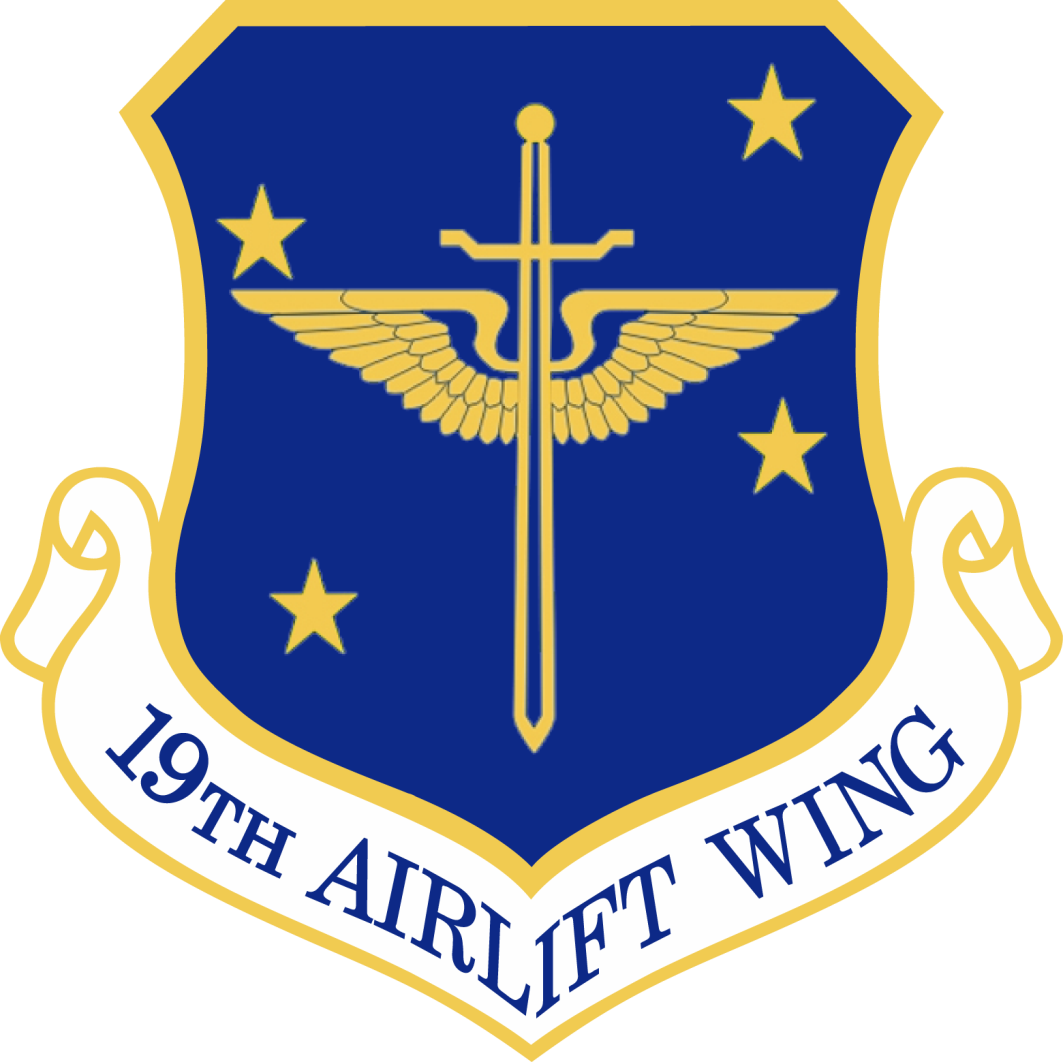